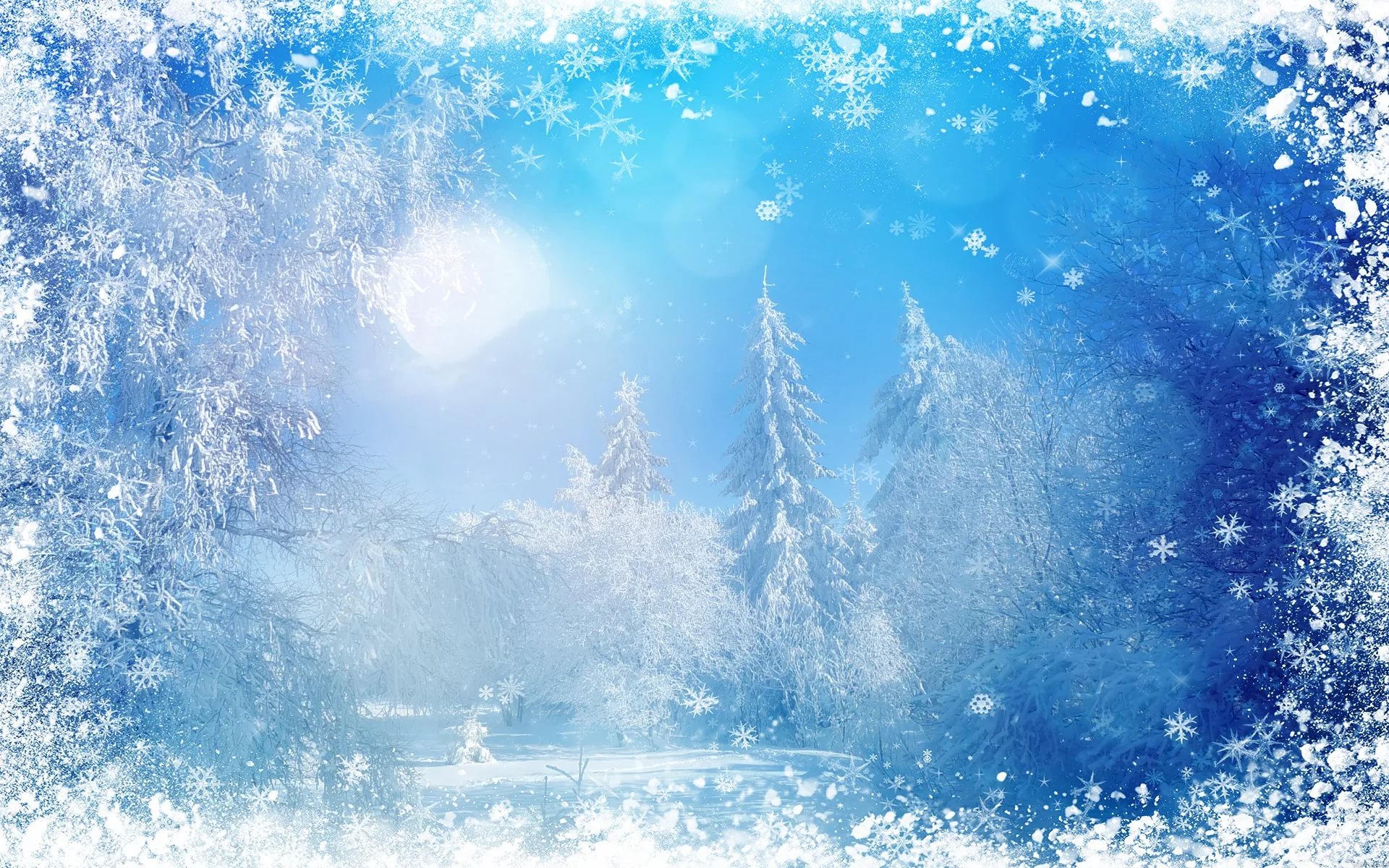 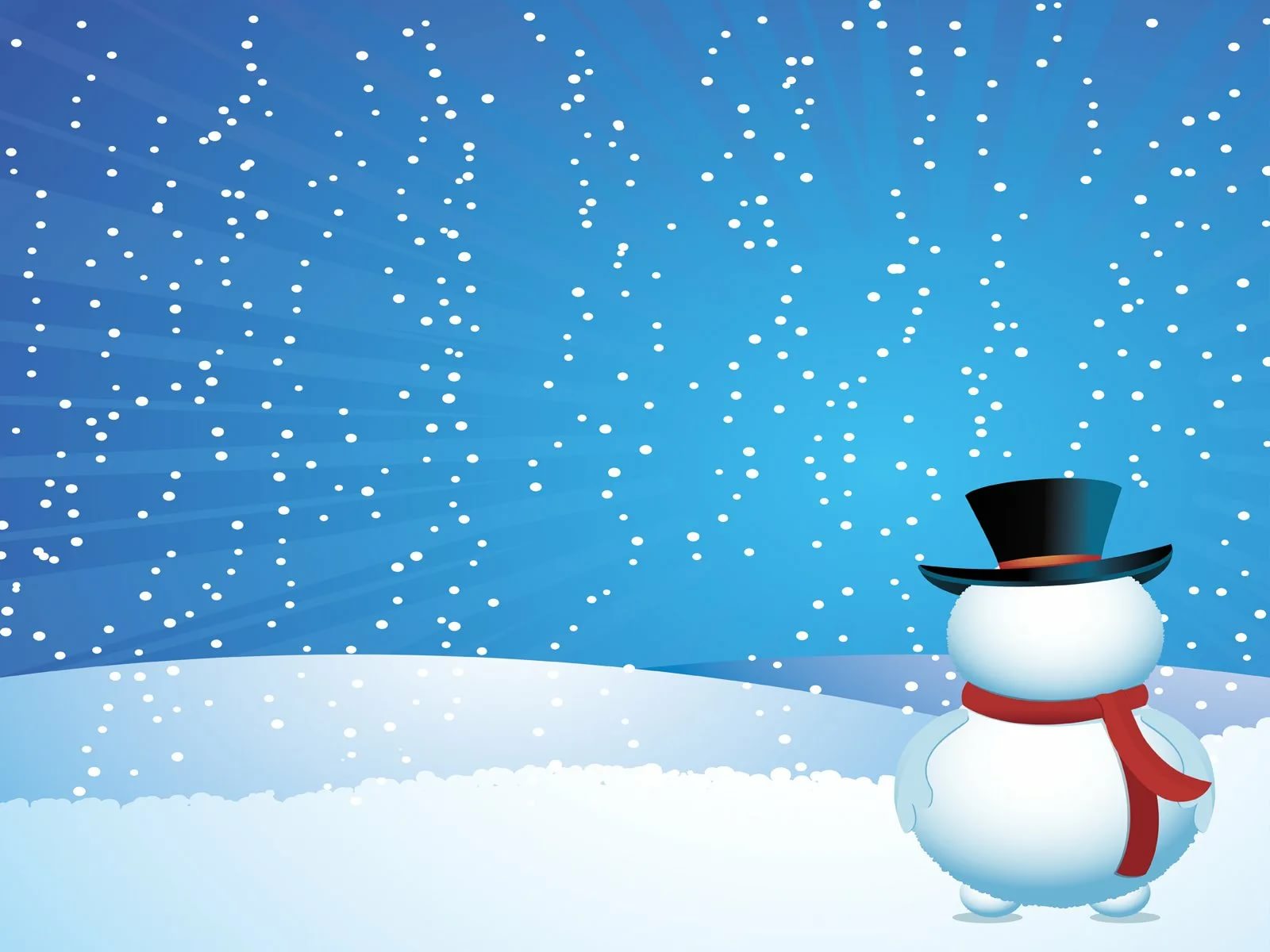 Интегрированное занятие в старшей группе на тему
«Равенство предметов, цифра 7».
Подготовили: 
Аллабердина Р.З
Тонконогова М.А.
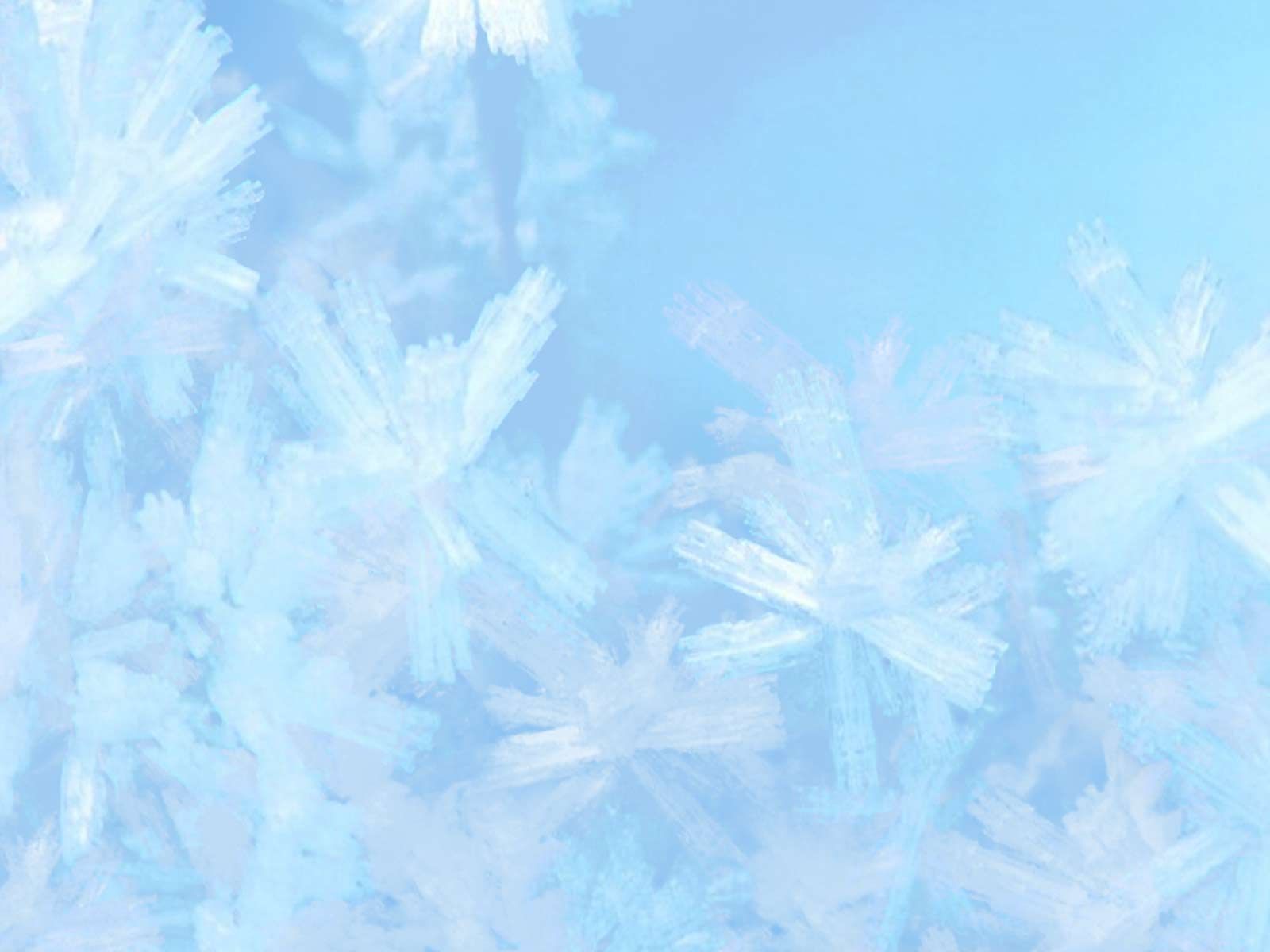 Ребята сколько ежиков в первом ряду?
7
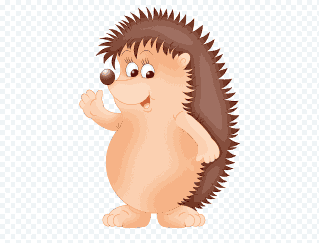 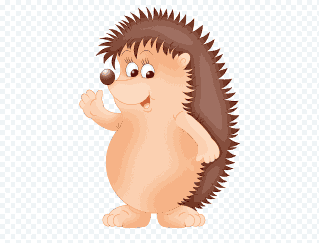 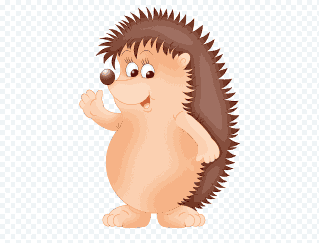 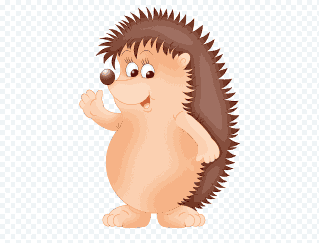 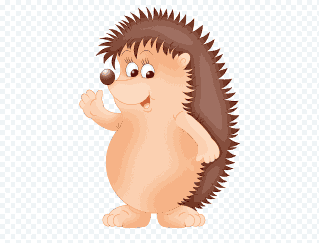 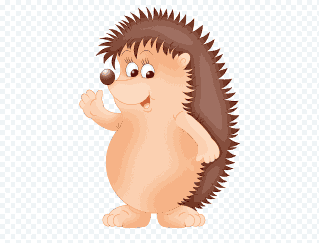 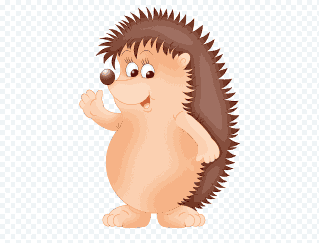 А сколько во втором ряду белочек?
7
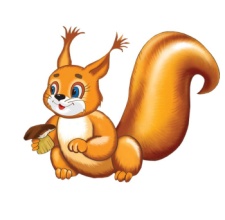 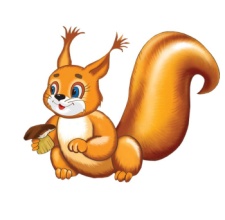 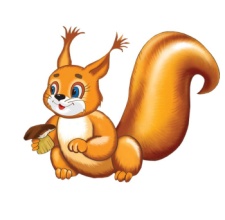 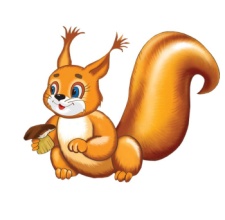 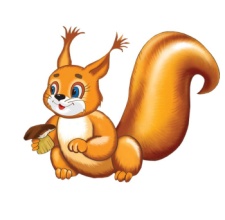 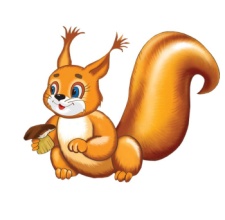 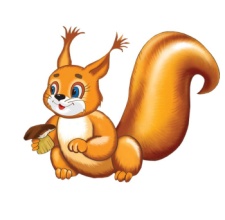 Сколько зайчат в третьем ряду?
7
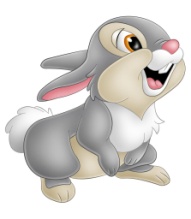 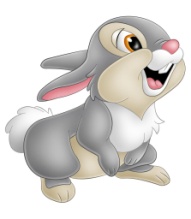 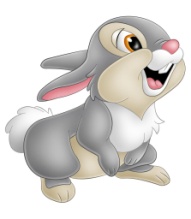 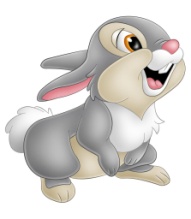 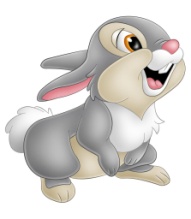 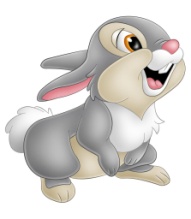 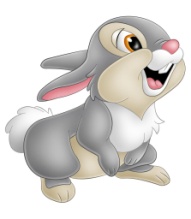 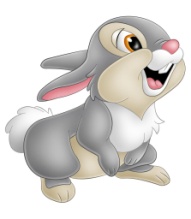 Что можно сказать о количестве ежиков, белочек и зайчат?
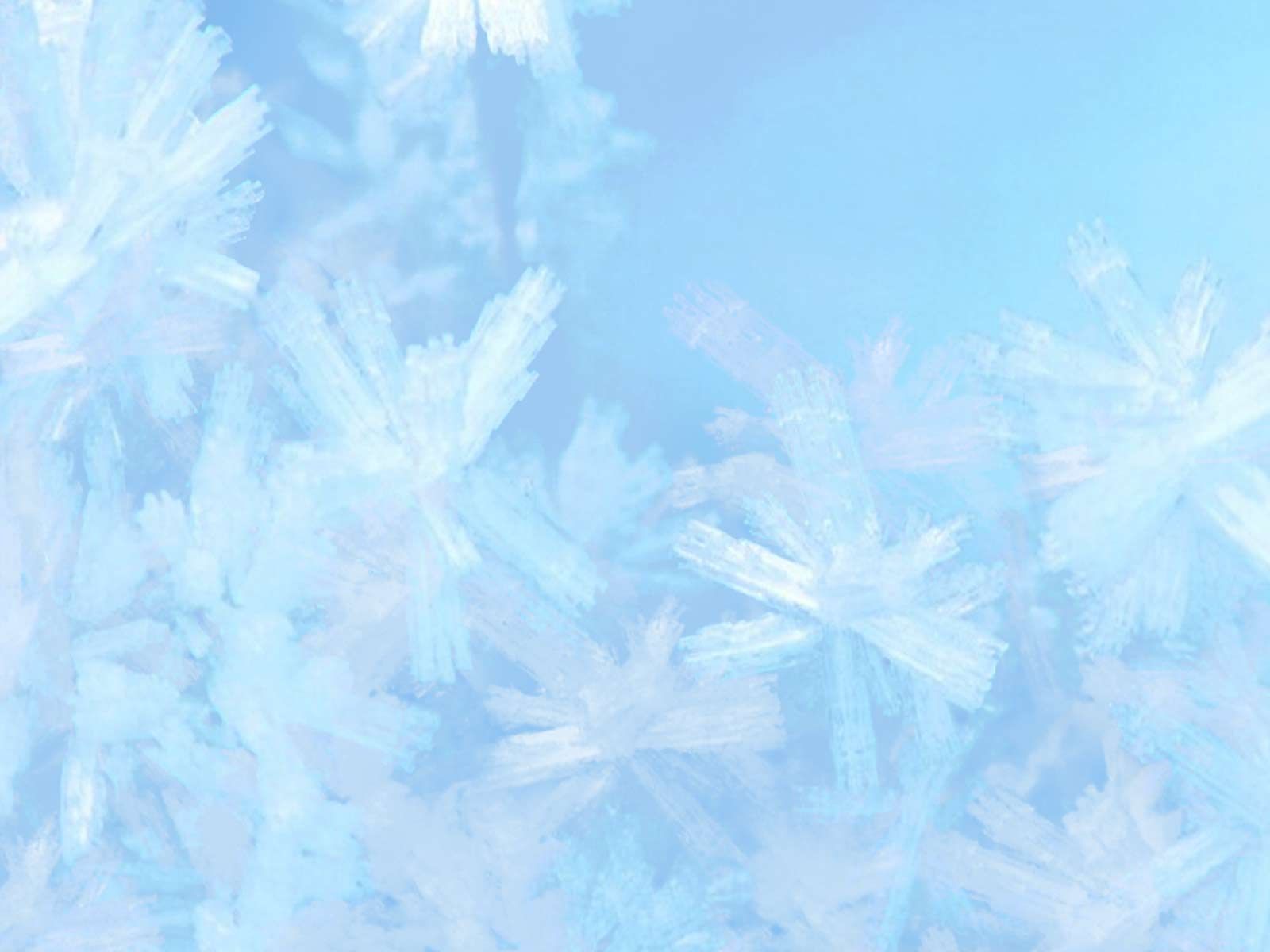 Ребята найдите цифру 7 среди других цифр
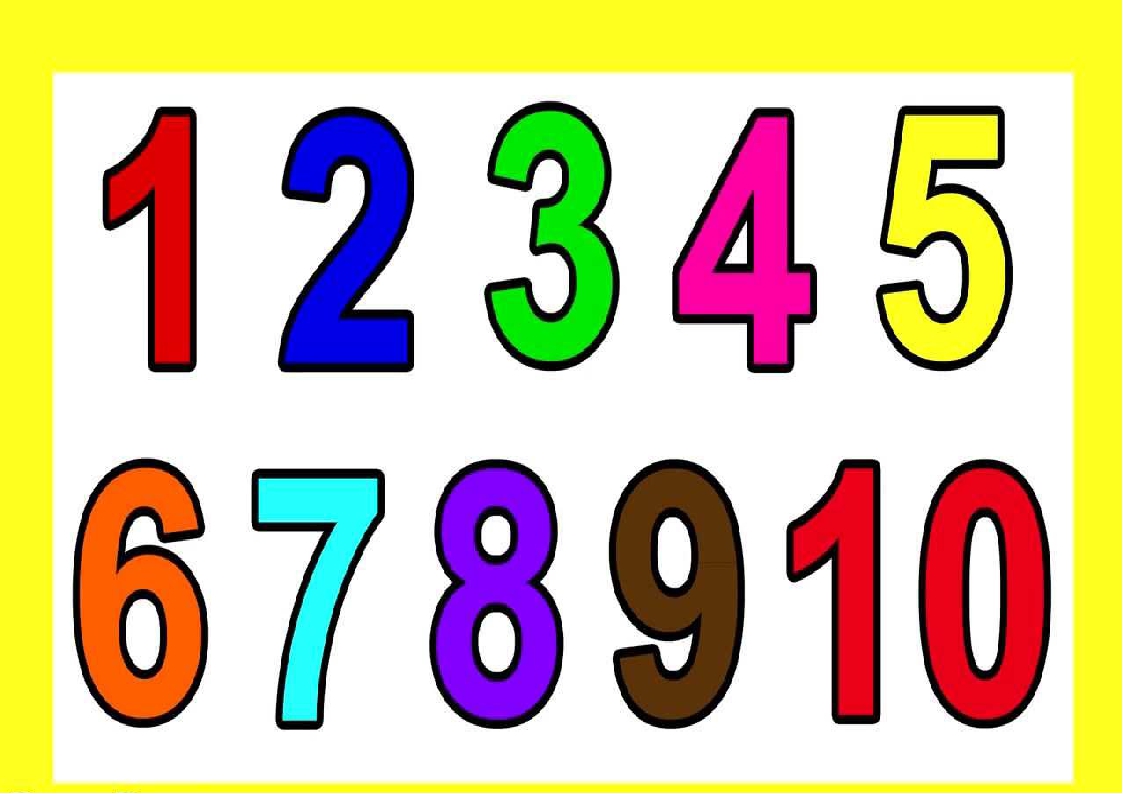 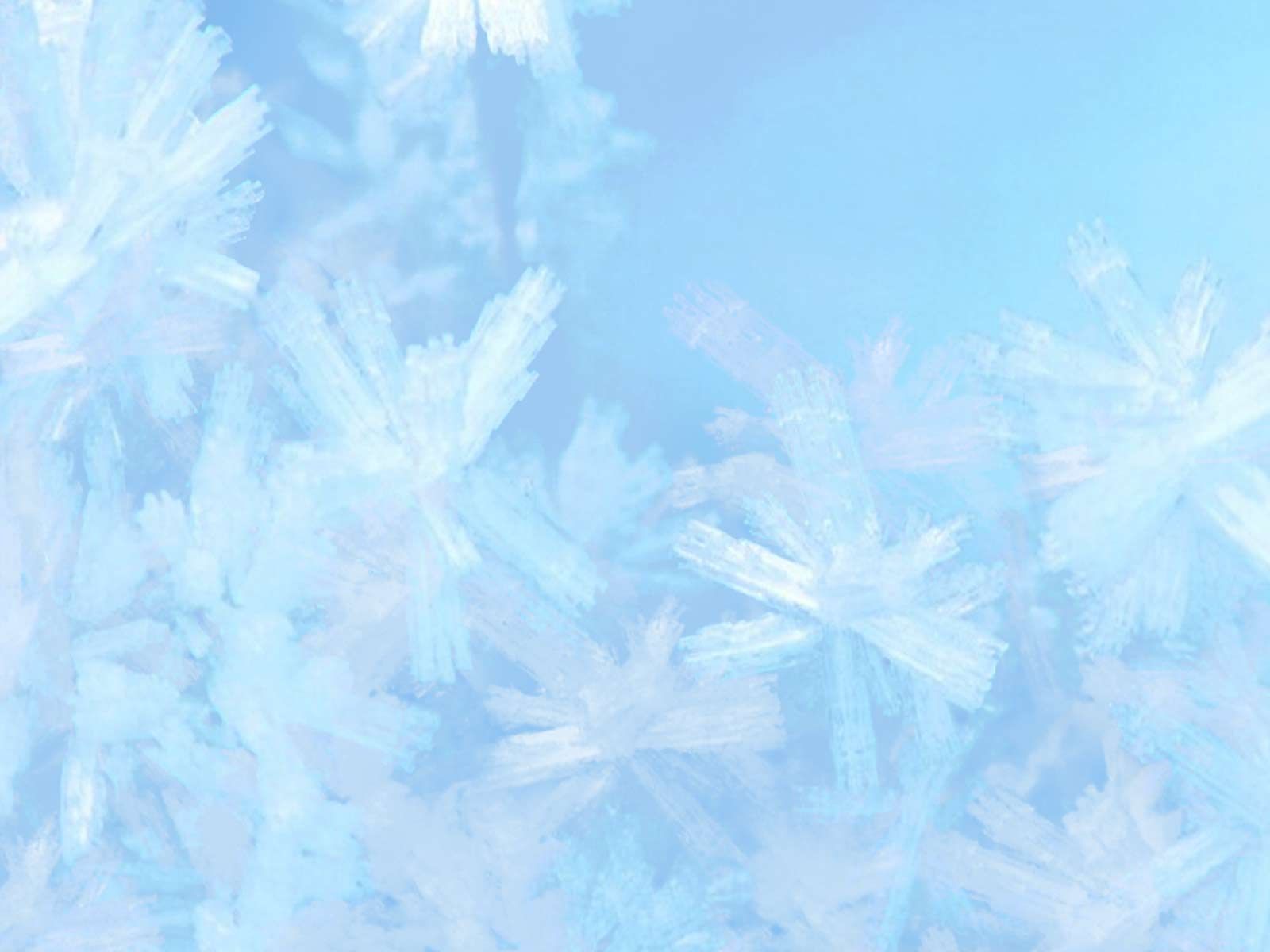 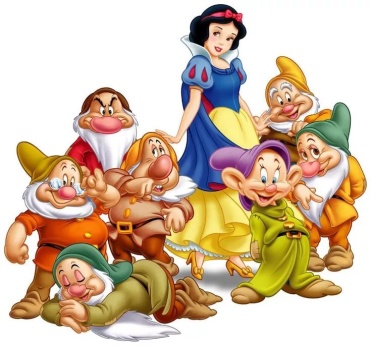 Ребята из какой сказки эти герои?
Сколько всего гномов в верхнем ряду?
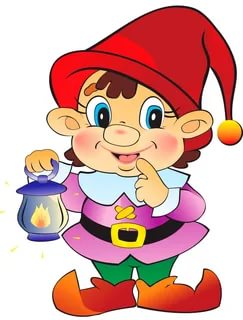 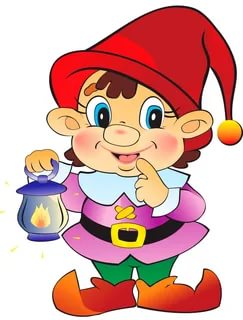 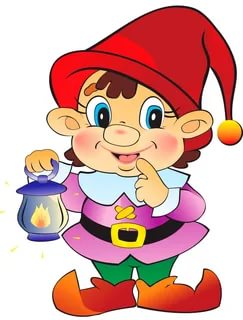 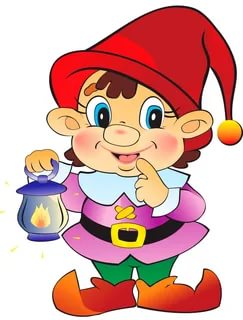 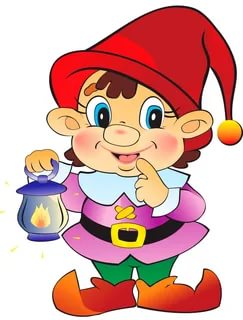 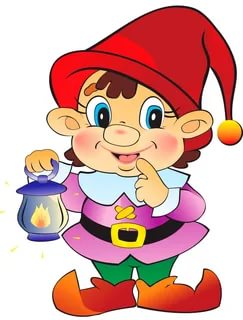 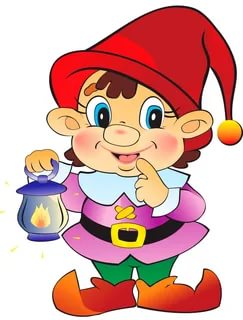 6
А сколько гномов в сказке?
Что надо сделать, чтобы их стало 7?
Всем гномам хватает фонариков?
7
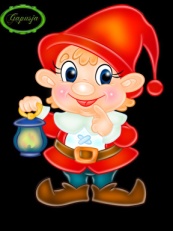 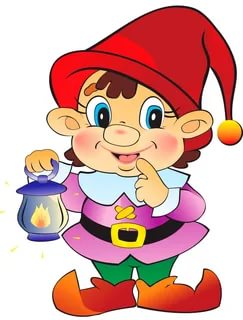 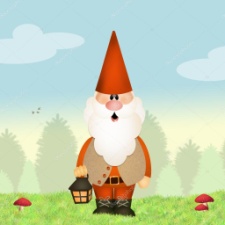 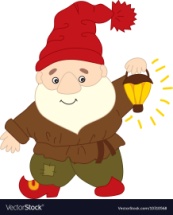 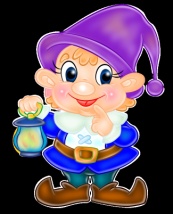 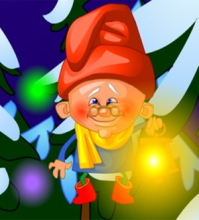 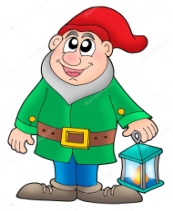 Сколько фонариков?
Что можно сказать о количестве фонариков и гномов?
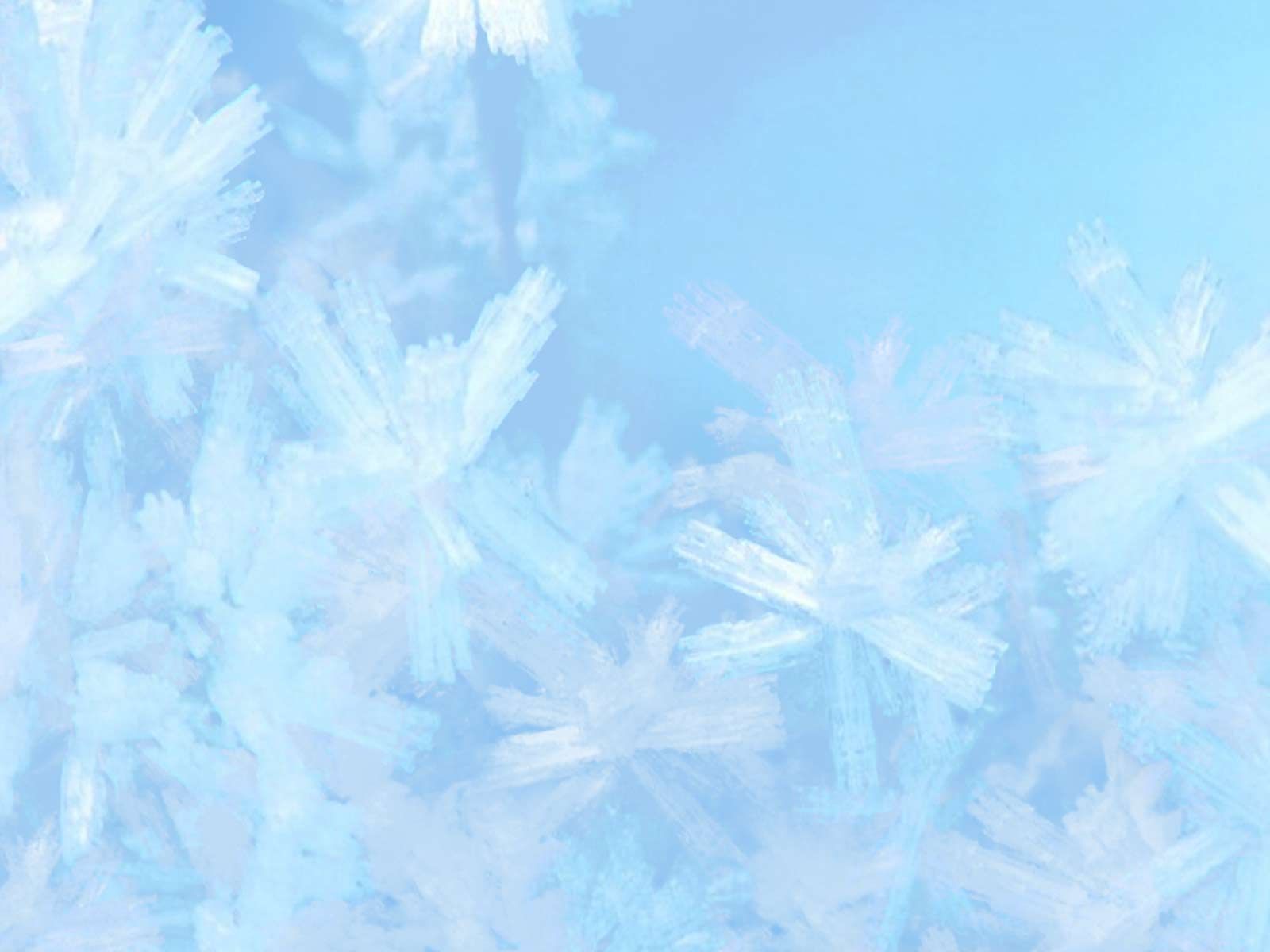 Ребята перед вами елочка, ей необходимо подобрать пару по высоте.
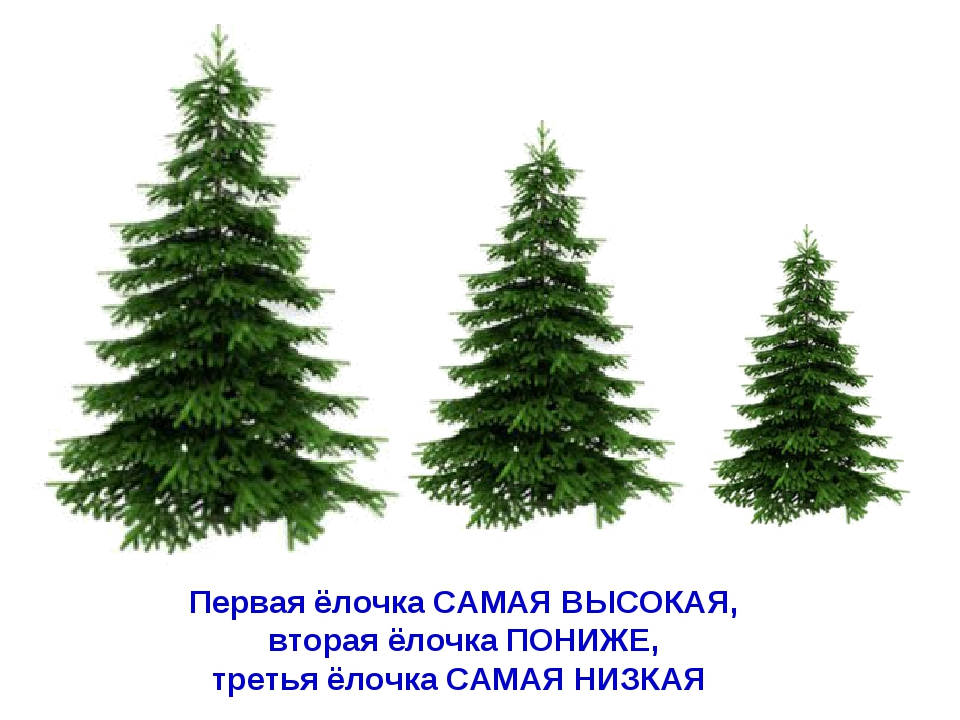 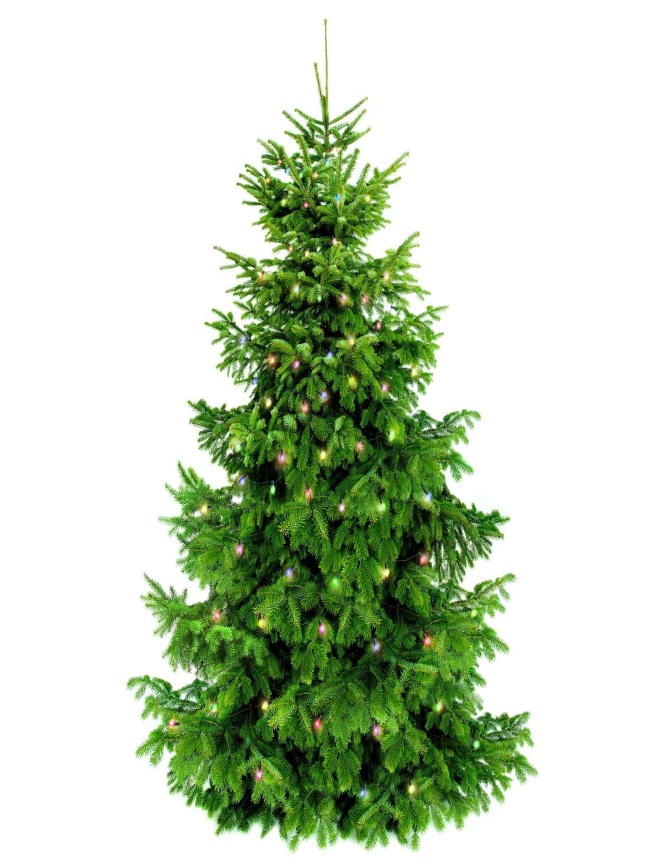 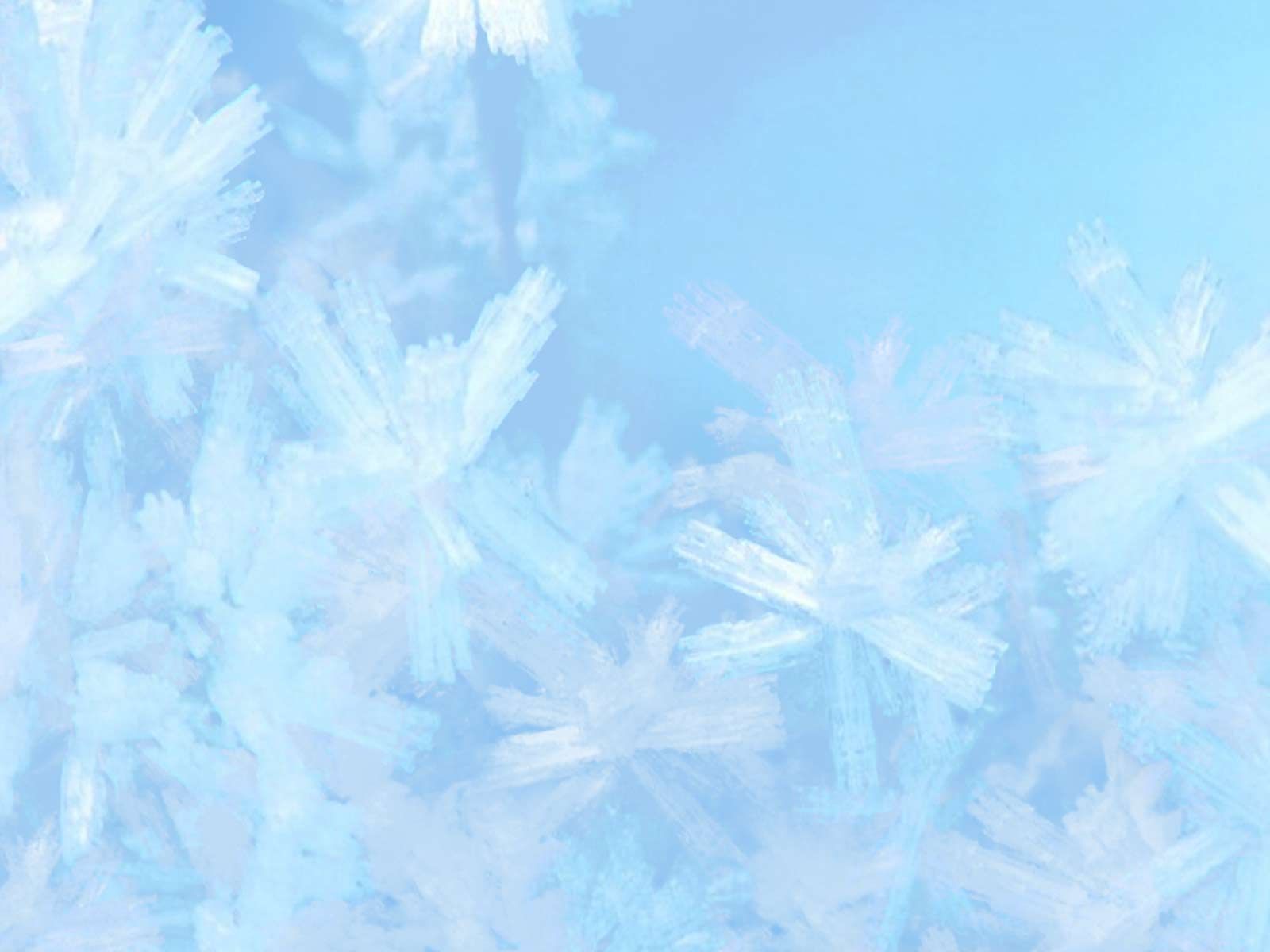 Ребята перед вами лист бумаги и цветные карандаши. Нарисуйте красный круг в правом верхнем углу, зеленый круг в левом нижнем углу, синий круг в правом нижнем углу, желтый круг в левом в левом верхнем углу.
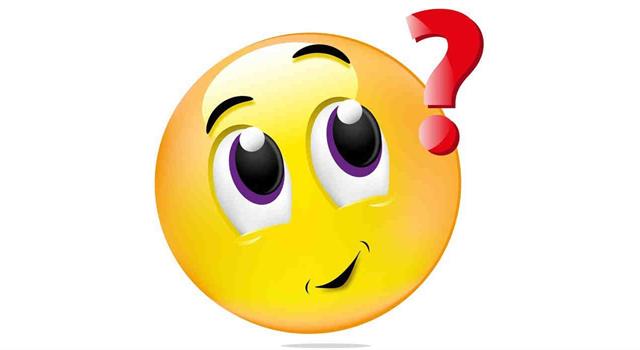 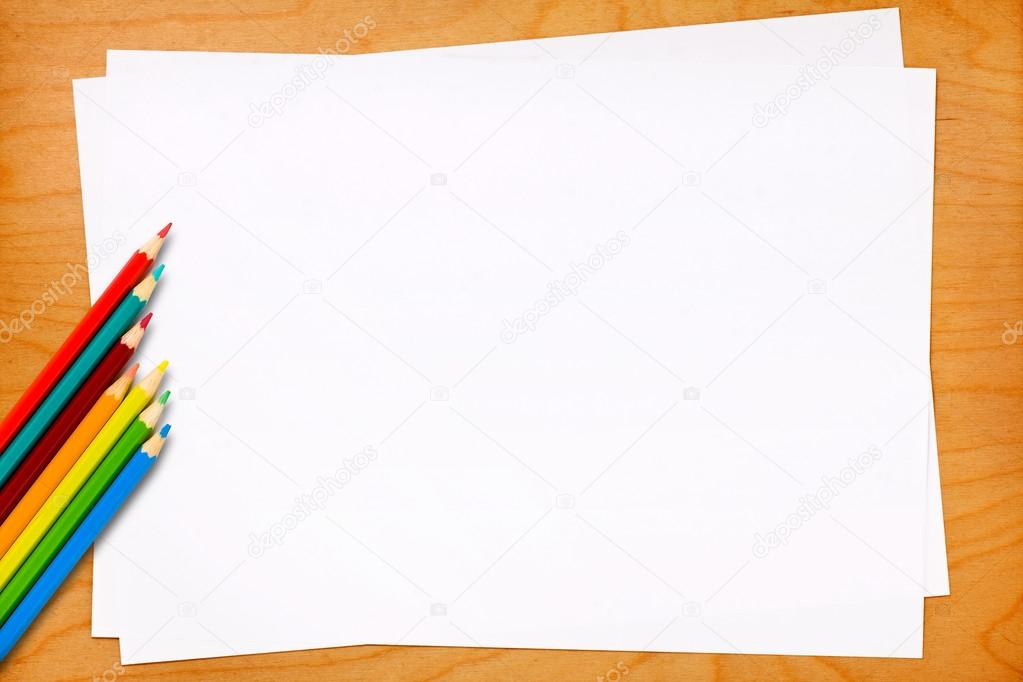 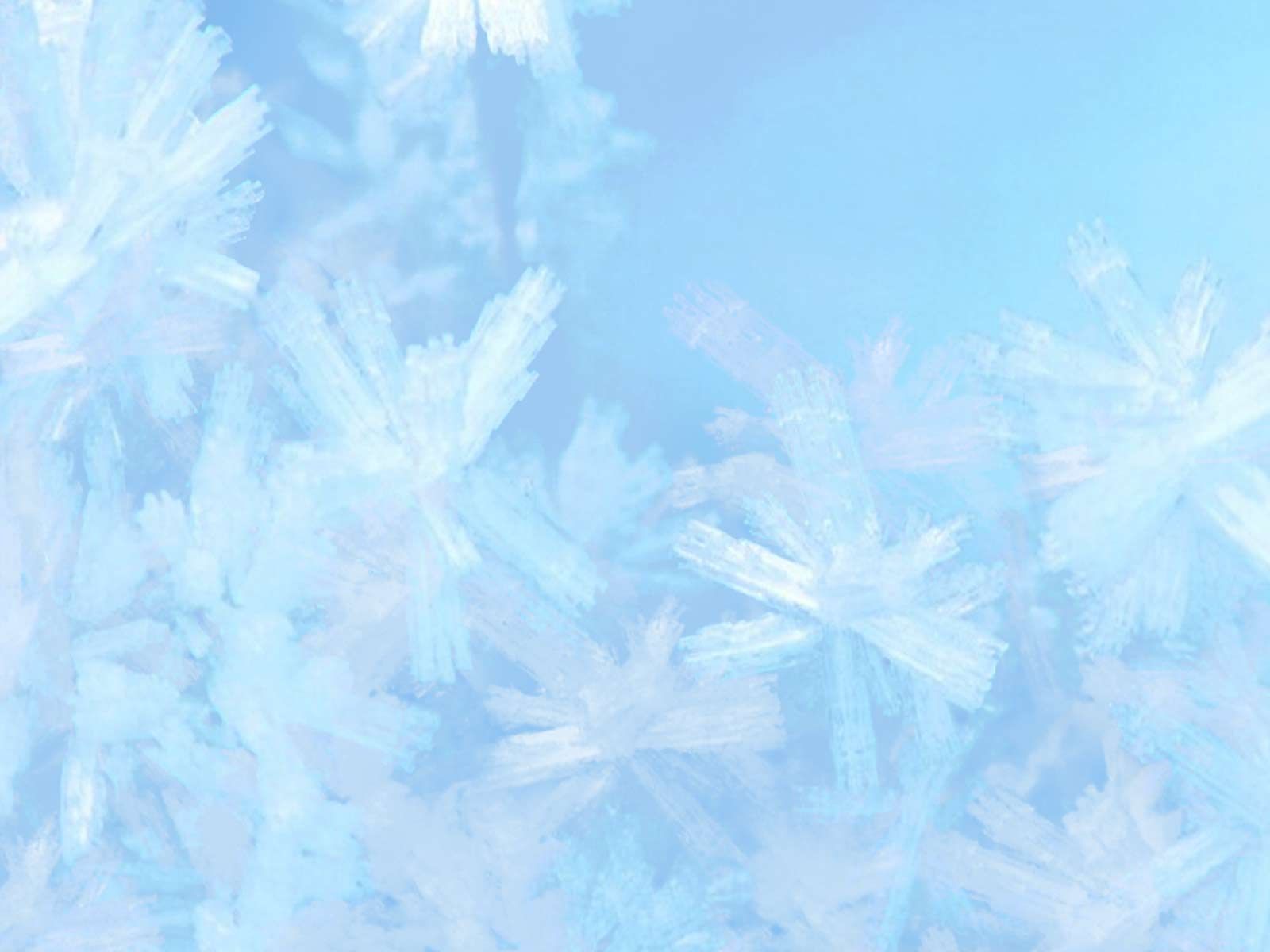 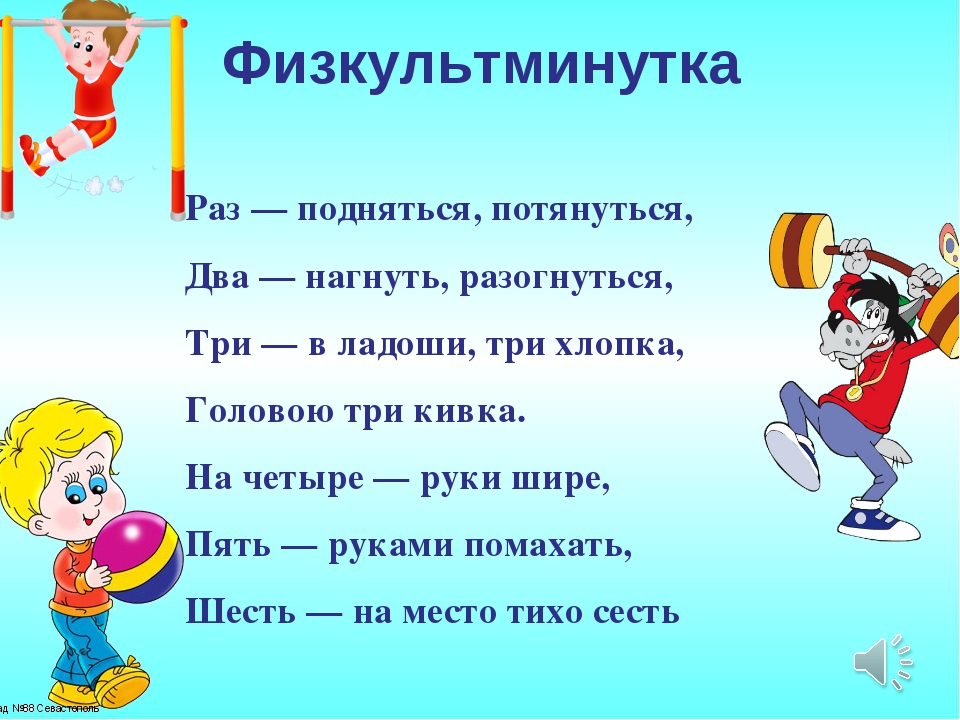 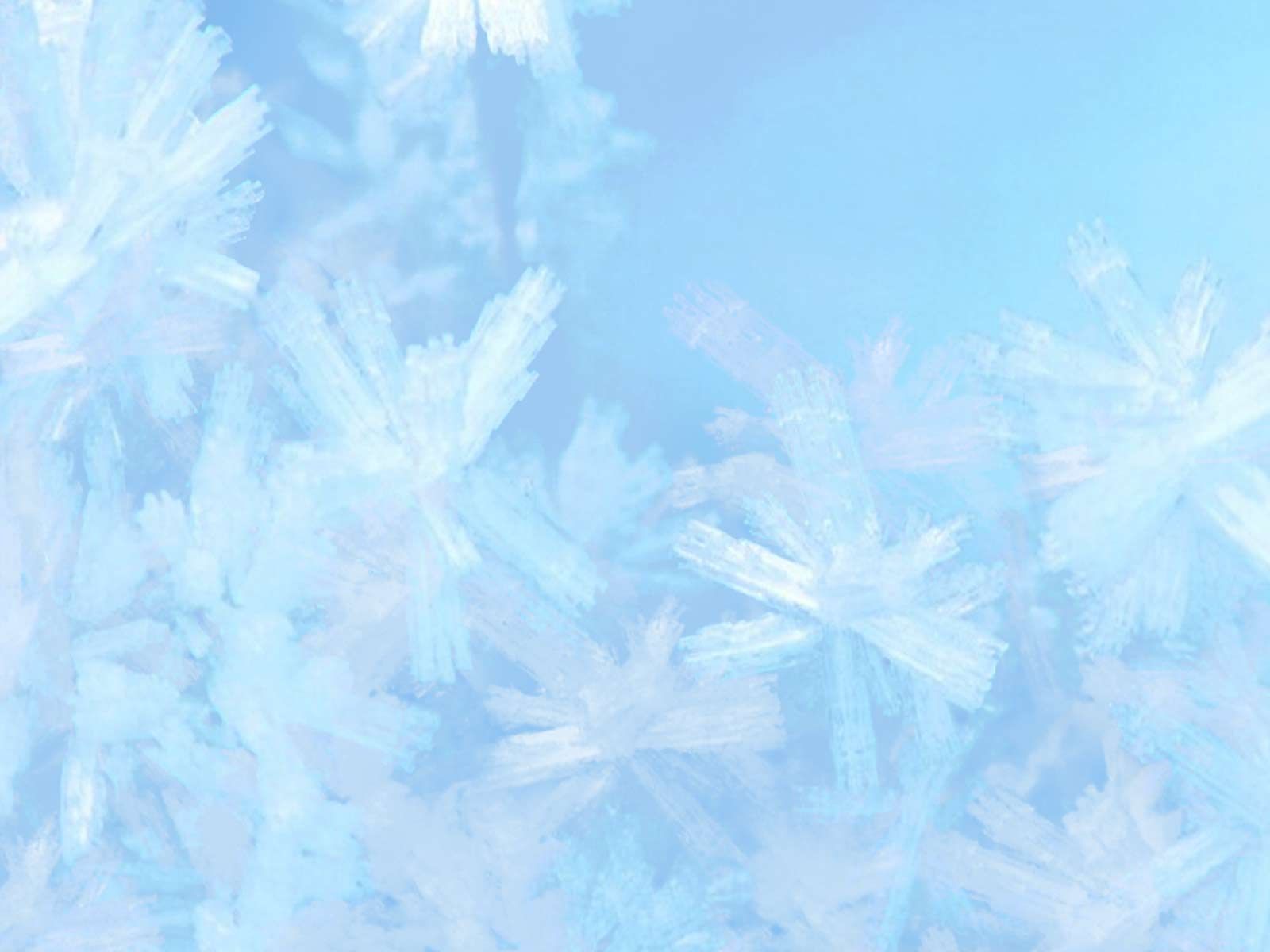 Загадка
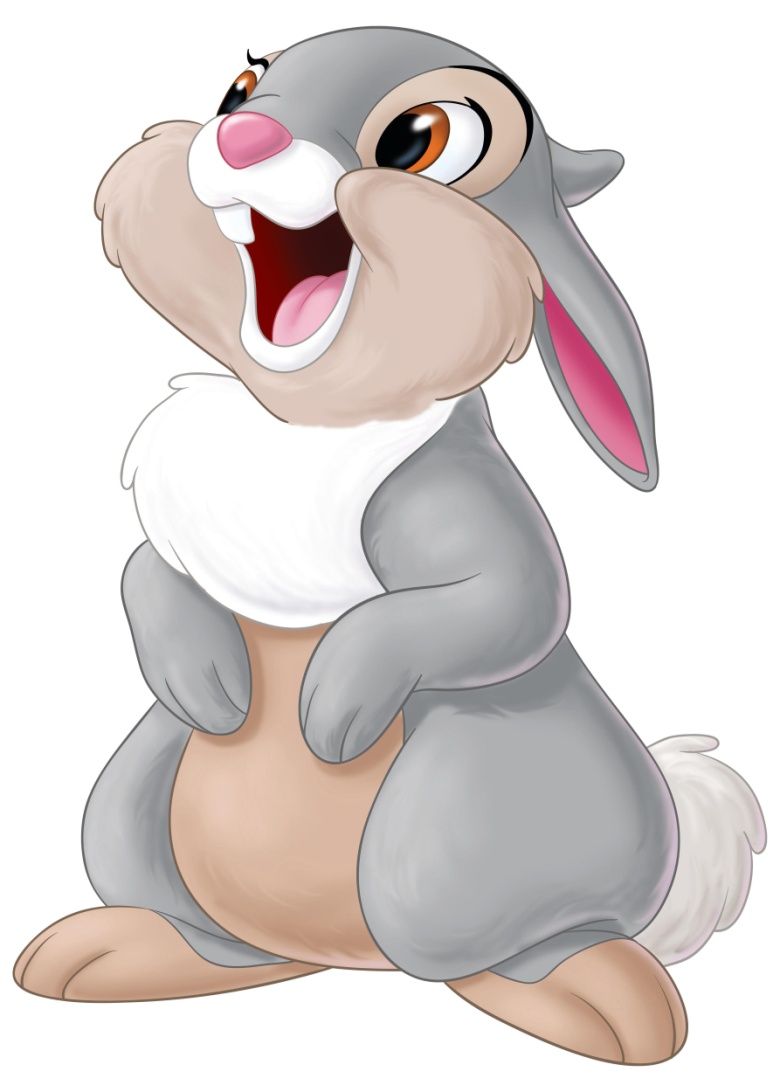 Длинное ухо,
Комочек пуха,
Прыгает ловко,
Любит морковку
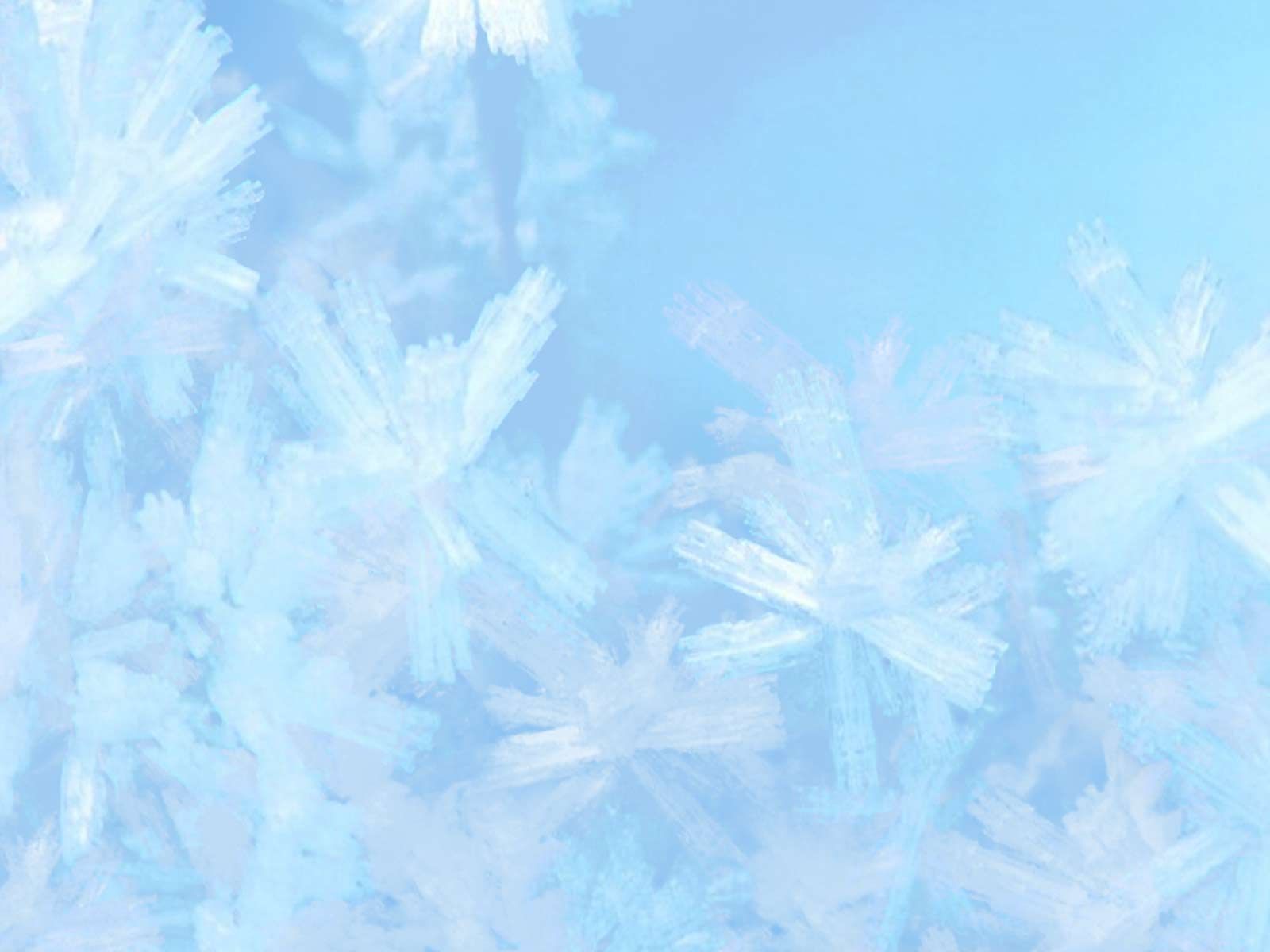 Ребята давайте слепим зайчика
 Возьмем 1 брусочек белого пластилина. Разделим его пополам. Из одного кусочка пластилина формируем шар, потом прямыми движениями раскатываем шар в форме овала. Это будет туловище. Берем второй кусочек и делим его еще на 4 части.
Один из них послужит лапками – поделим его на 4 части и скатаем из них небольшие фигурки в виде колбасок.
Второй разрежем на две равные части – это будут ушки зайца. Формируем две колбаски и слегка приплющиваем их.
Из третьего кусочка формируем голову животного. Форма – шар.
А из 4 лепим хвостик. Теперь возьмите черный пластилин и скатайте 3 детали круглой формы – это глазки и носик.
Соедините детали в нужных местах, плотно прижимая их.
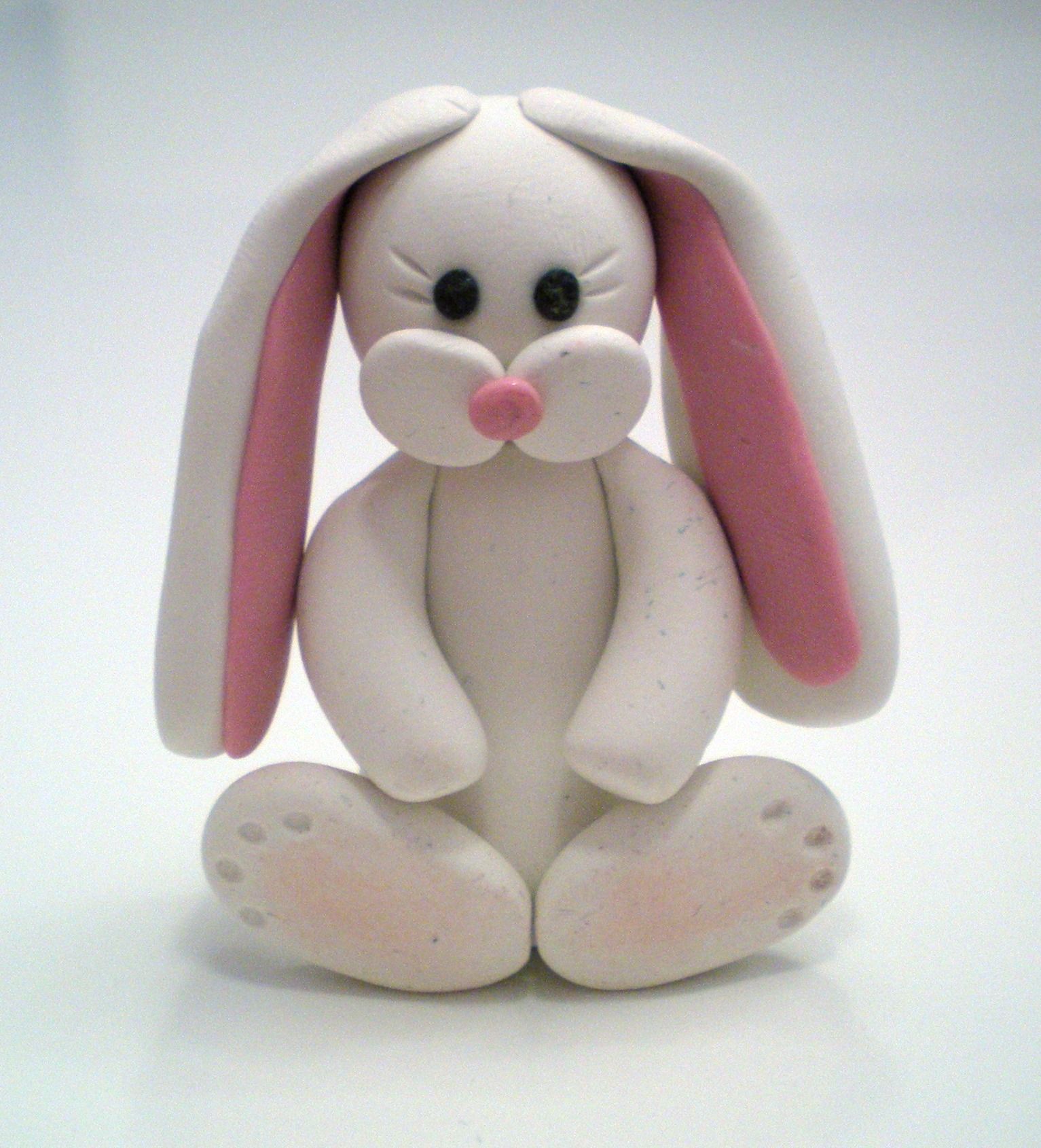 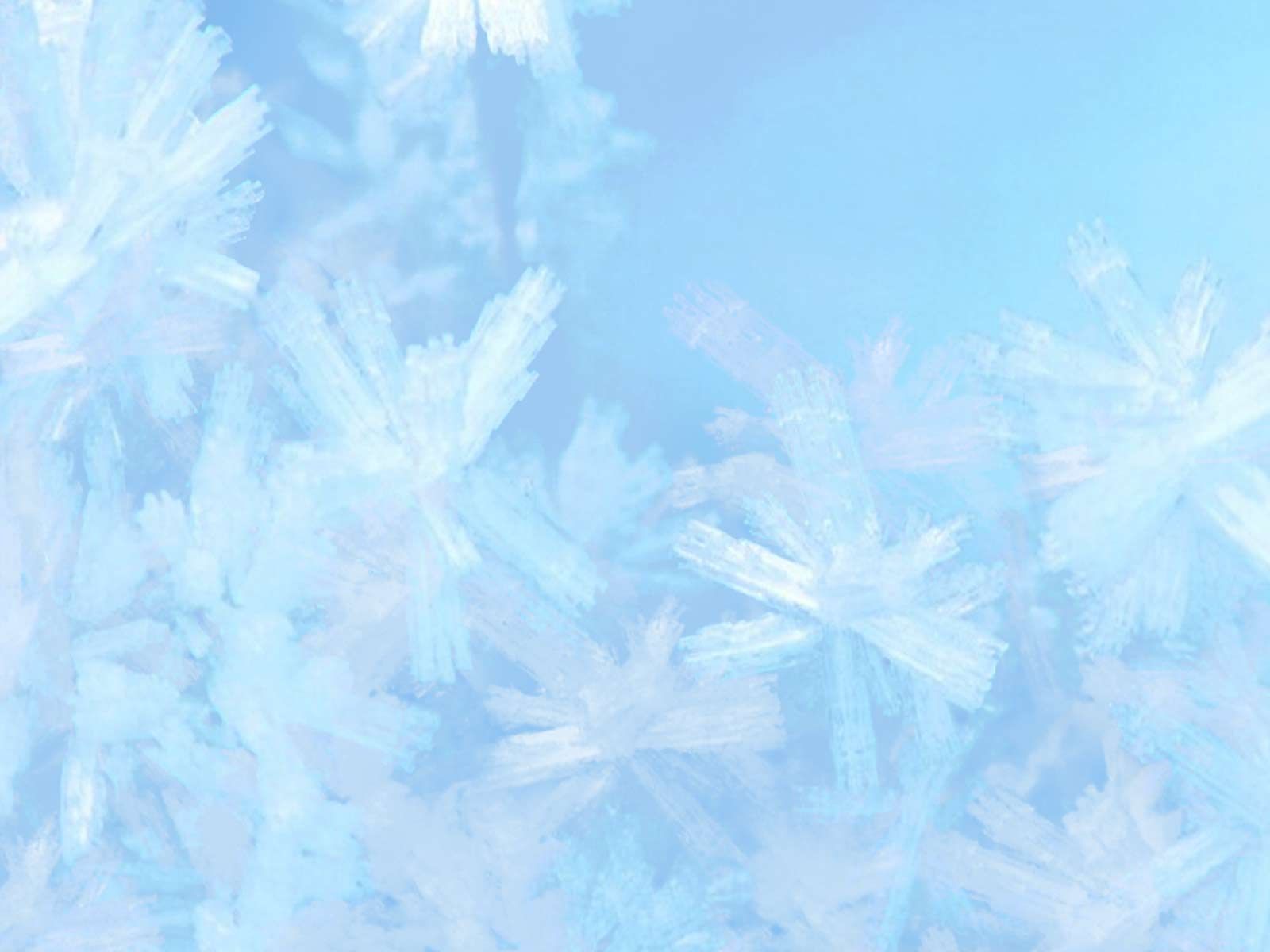 Ребята о чем мы сегодня говорили? 
Что вам показалась трудным?  
Что еще мы делали?
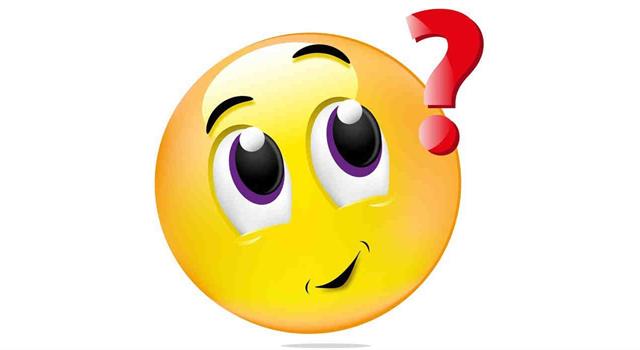